Wave PropertiesWalk Around
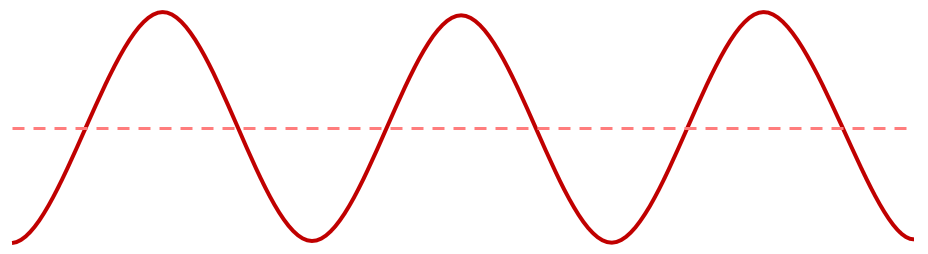 1
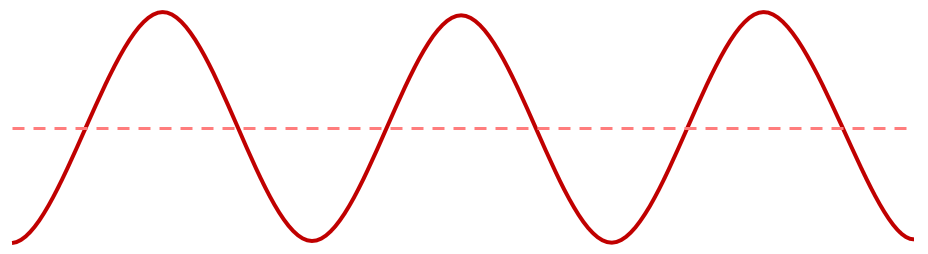 What kind of wave is this?
[Speaker Notes: Transverse]
2
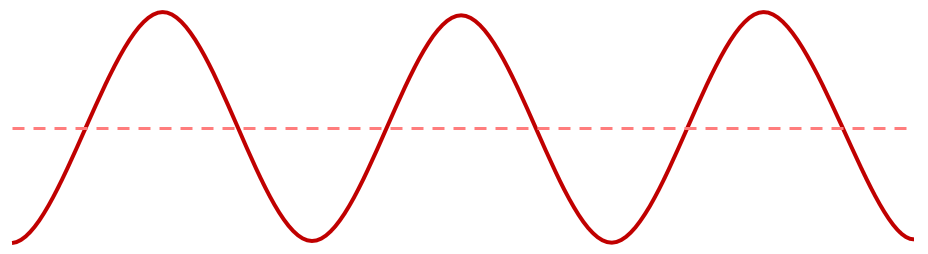 How many complete waves are pictured?
[Speaker Notes: 2]
3
You are standing with on the beach with your feet in the water and notice that a new wave comes crashing in every 8 seconds, what is the frequency of these waves?
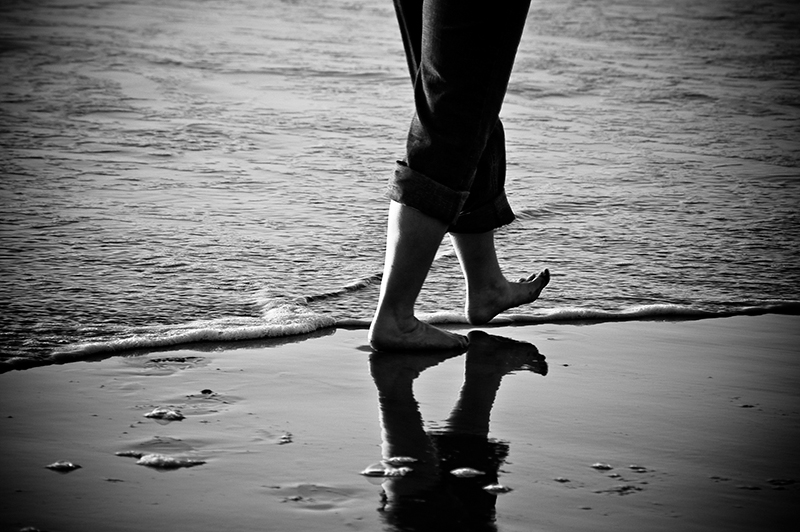 [Speaker Notes: 0.125]
4
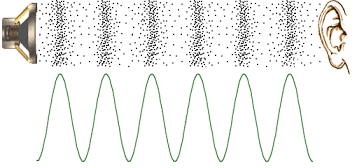 What is the wavelength of a sound wave with a frequency of 50 Hz and a speed of 340 m/s?
[Speaker Notes: 6.8]
5
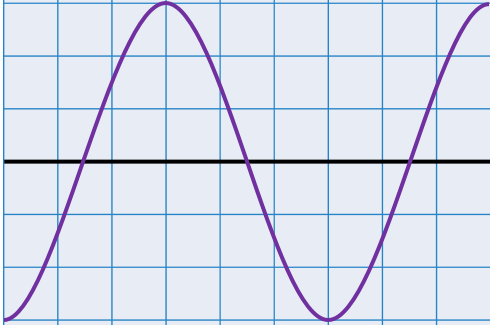 What is the frequency of this wave if it travels at 120 m/s and each box is 1 m?
[Speaker Notes: 20]
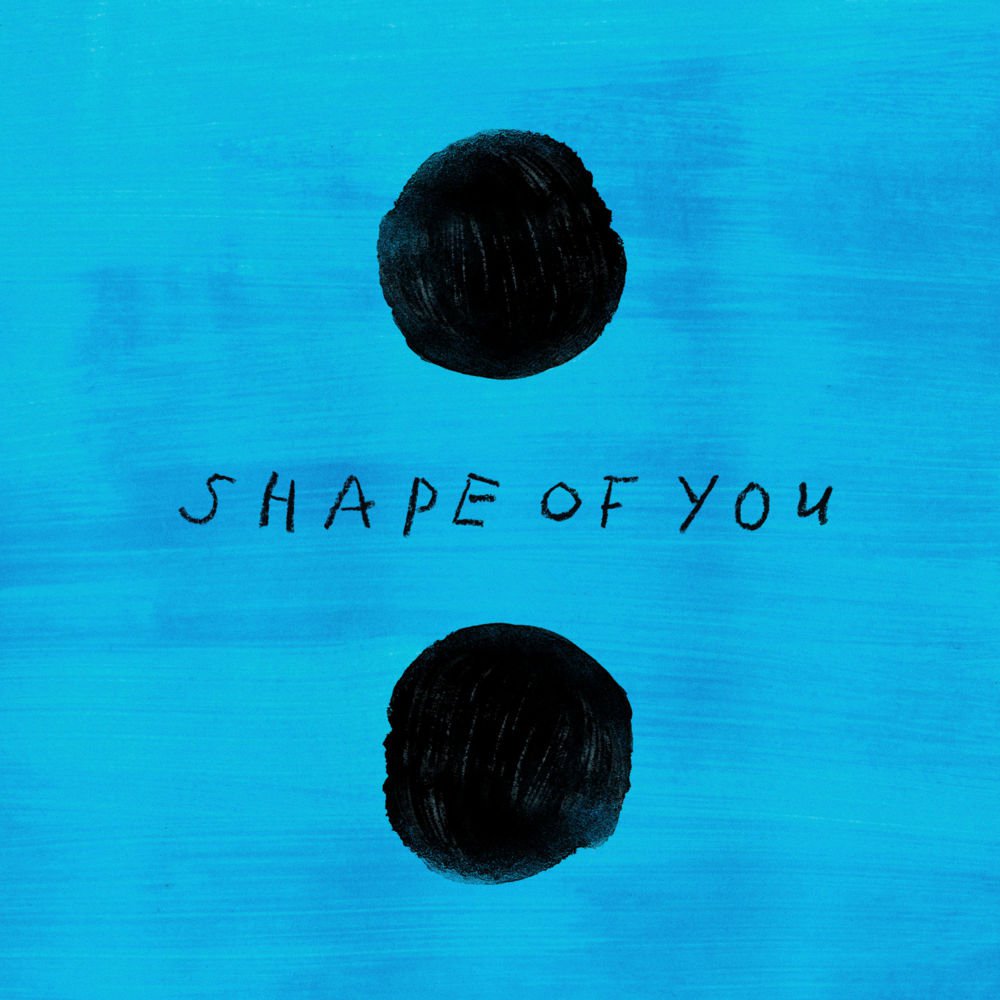 6
Ed Sheeran’s “Shape of You” has a tempo of 96 beats per minute (1.6 Hz) how many seconds are in between each beat (the period)
[Speaker Notes: 0.625]
7
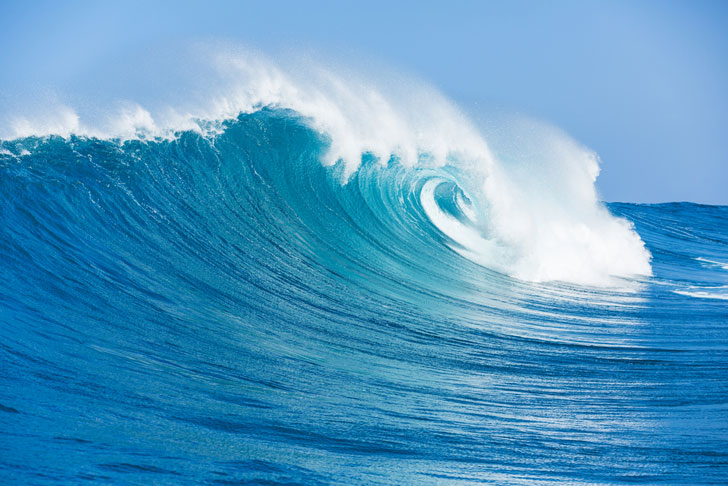 What is the wave speed of an ocean wave that has a frequency of 0.4 Hz and distance between waves of 9 m?
[Speaker Notes: 3.6]
8
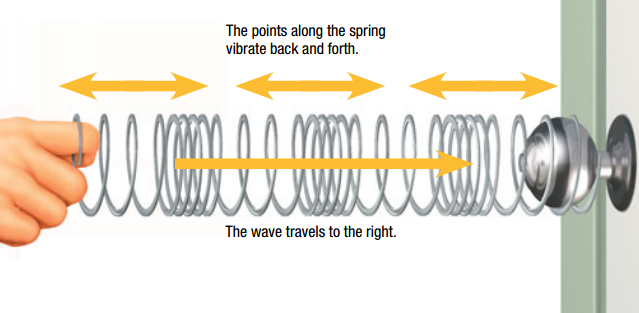 Name one real life example of a longitudinal wave
[Speaker Notes: Sound, quake]
9
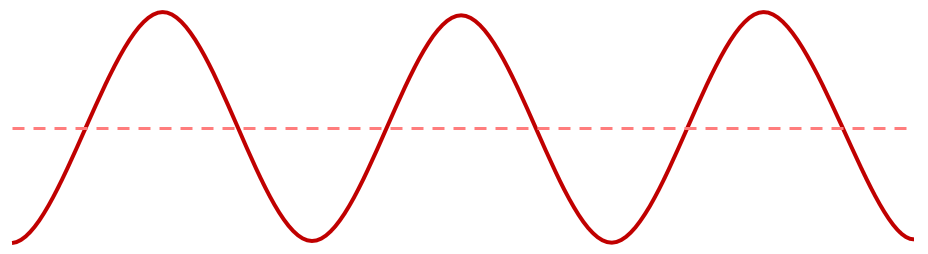 What is the wavelength of wave that has a period of 0.02 seconds and wave speed of 25 m/s?
[Speaker Notes: 0.5]